Πιθανότητες και Στατιστική
Συναρτησεισ τυχαιων μεταβλητων
Πυκνότητα πιθανότητας συνάρτησης δύο τυχαίων μεταβλητών
Πυκνότητα πιθανότητας συνάρτησης δύο τυχαίων μεταβλητών
Πυκνότητα πιθανότητας συνάρτησης δύο τυχαίων μεταβλητών
Πολυδιάστατες τυχαίες μεταβλητές
Πολυδιάστατες τυχαίες μεταβλητές
Πολυδιάστατες τυχαίες μεταβλητές
Δείγμα – Δειγματική μέση τιμή και Διακύμανση
Δείγμα – Δειγματική μέση τιμή και Διακύμανση
Δειγματική διακύμανση από κανονική κατανομή
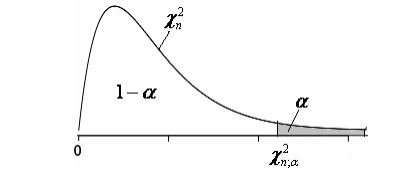 Δειγματική διακύμανση από κανονική κατανομή
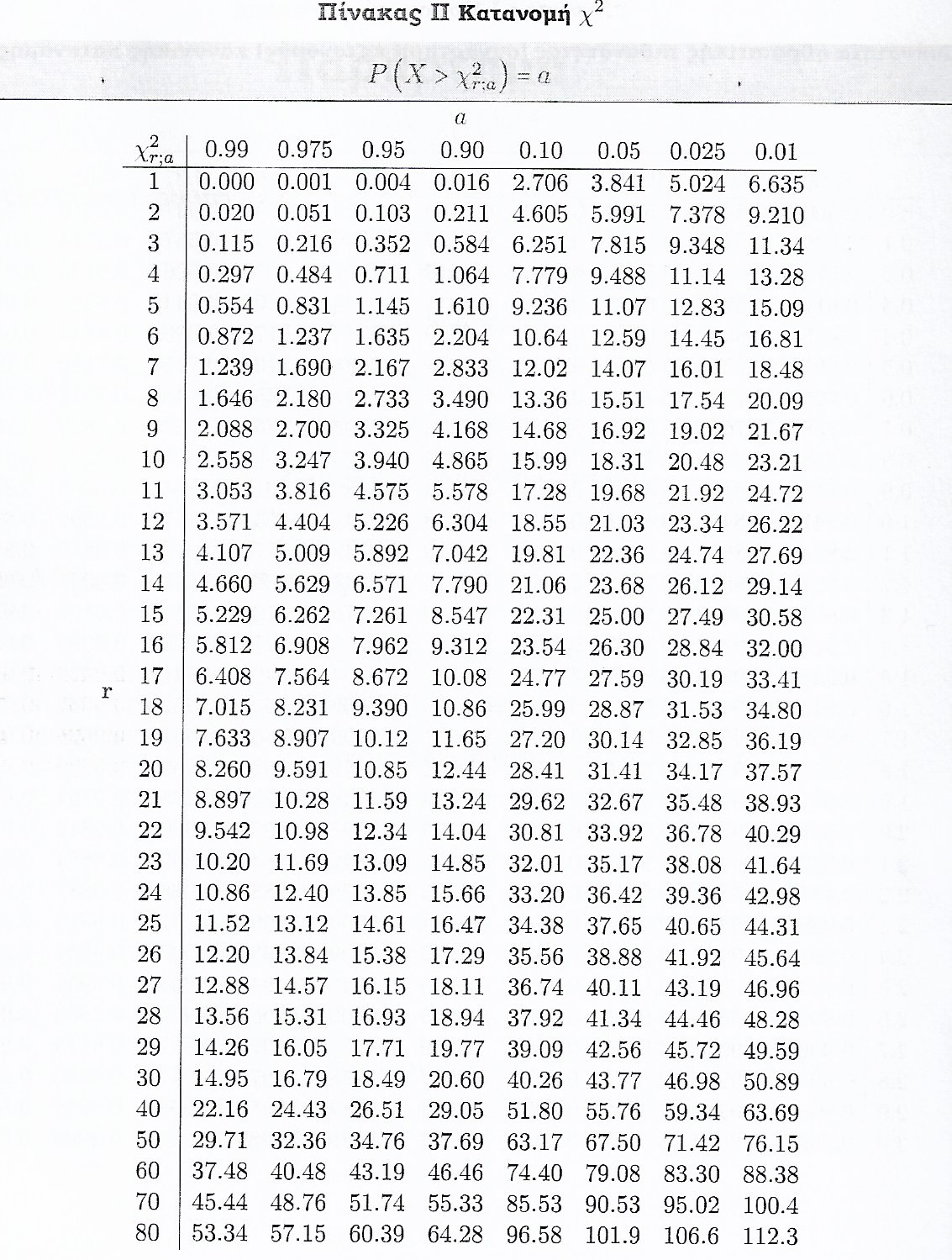 Δειγματική διακύμανση από κανονική κατανομή
Κατανομή Student
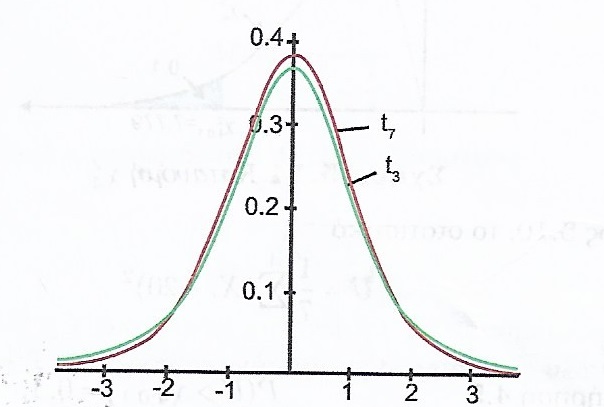 Κατανομή Student
Κατανομή Student
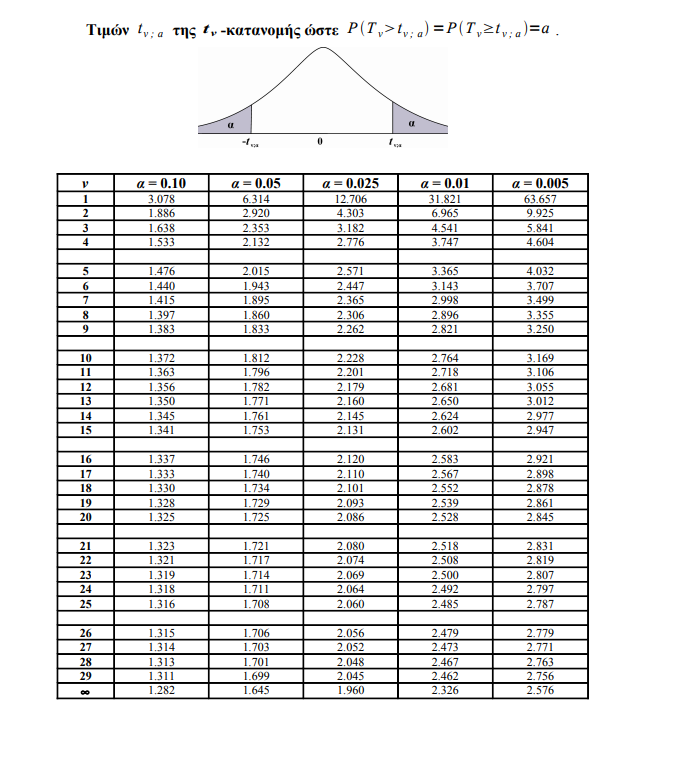 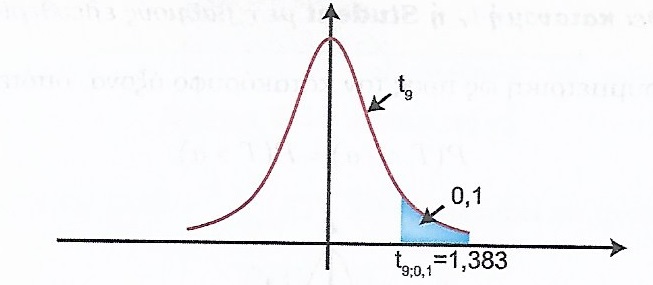 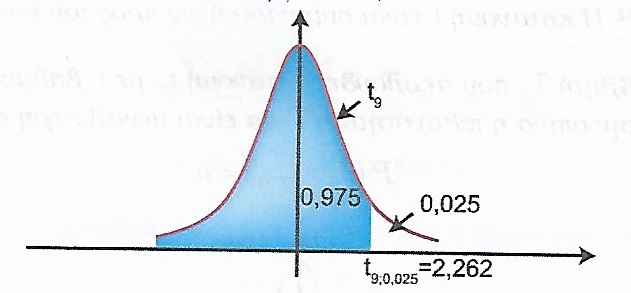 Κατανομή Student
Κεντρικό Οριακό Θεώρημα
Κεντρικό Οριακό Θεώρημα
Κεντρικό Οριακό Θεώρημα
Κεντρικό Οριακό Θεώρημα
Προσεγγίσεις διακριτών κατανομών
Προσεγγίσεις διακριτών κατανομών
Προσεγγίσεις διακριτών κατανομών
Ασκήσεις
Δύο παίχτες Α και Β παίζουν το εξής παιχνίδι: 
Ρίχνουν ένα ζάρι και αν η ένδειξη είναι 1,2 ή 3, τότε ο Α δίνει στον Β 1,2 ή 3 ευρώ αντίστοιχα. Αν η ένδειξη είναι 4,5 ή 6 τότε ο Β δίνει στον Α 3,2 ή 1 ευρώ αντίστοιχα. Να υπολογιστεί η πιθανότητα σε 50 ρίξεις:
Ο Α να κερδίσει τουλάχιστον 19 ευρώ.
Ο Β να κερδίσει το πολύ 25 ευρώ.
Ασκήσεις
Ασκήσεις
Ασκήσεις
Ασκήσεις
Ασκήσεις
Ασκήσεις
Ασκήσεις